Классификация и состав объектов
© ваш гид в информатике http://info-helper.ru/
Подмножества объектов выделяет и обозначает человекПодмножество объектов, имеющих общие признаки называют классомДеление множества объектов на классы называют классификацией
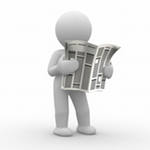 © ваш гид в информатике http://info-helper.ru/
Классификация объектов
Домашнее животное
корова
кошка
собака
Ездовая собака
Сверху вниз эти объекты связаны отношением 
«является разновидностью»
© ваш гид в информатике http://info-helper.ru/
Объекты подмножества обязательно обладают всеми признаками объектов множества
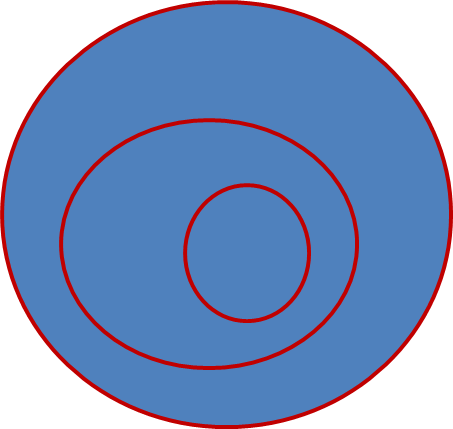 Домашнее животное
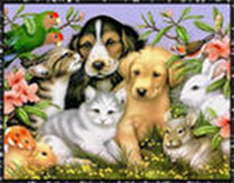 Корова, собака, кошка
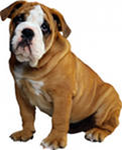 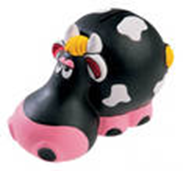 Ездовая собака
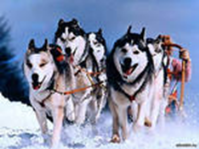 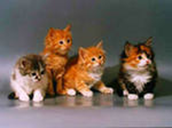 © ваш гид в информатике http://info-helper.ru/
Пример классификации объектов
© ваш гид в информатике http://info-helper.ru/
Состав объектовотношение «входит в состав»отражает не только составные части, но и структуру объекта
Объект может:
Состоять из множества однородных (подобных) объектов
Состоять из множества различных объектов
© ваш гид в информатике http://info-helper.ru/
Состав дома «вообще» - имена объектов общие
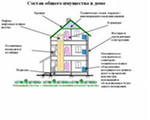 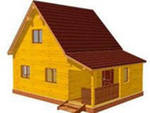 © ваш гид в информатике http://info-helper.ru/
Состав конкретного дома - имена объектов единичные
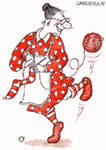 © ваш гид в информатике http://info-helper.ru/